Vplyv problémov s použiteľnosťou na identifikáciu kľúčových objektov na webe
Veronika Včelková, Patrik Brandýs
Vedúci práce: Ing. Martin Svrček
Experiment
Kľúčové objekty pre konkrétnu úlohu
Dve zvolené kategórie problémov použiteľnosti
[Speaker Notes: V experimente budeme riešiť vplyv aplikácie konkrétnych problémov a pouzitelnostou na identifikaciu klucovych objektov. Kludice objekty riesime nie vzhladom na cely web ale pre nase konkretne problemy, napriklad… tieto nam urci webexpert. Kedze problemov s pouzitelnosotu je velke mnozstvo, vybrali sme si konkretne kategorie, kde ja som si zvolila obsah, a pato ma navigaciu.]
Experiment
Doména: Knihkupectvo
Počet participantov: 40
Rozdelenie participantov: 
bez problémov s použiteľnosťou(20)
s problémami s použiteľnosťou(20)	            10 začína s problémami s obsahom
					      			                	    10 začína s problémami s navigáciou
[Speaker Notes: Doménou by bolo kníhkupectvo, kde by participanti pracovali na vopred zvolených 8 úlohách, rátame s cca 40 ľuďmi, ktorí by boli rozdelení na 20 participantov pracujúcich na webe bez aplikovaných problémov použiteľnosti a 20 participantov, ktorí by plnili úlohy s problémamy s použiteľnosťou. Keďže ale jedlotlivé problémy v navigácii by vedeli ovplyvniť problemy s obsahom, nechceme miešať poradie úloh a zvolili by sme postup, kde 10 ludi by najprv spravilo ulohy s obsahom (v random poradi) a potom problemy s navigaciou (taktiez v random poradi) a zvysnych 10 by malo tieto kategorie prehdoene.]
OBSAH - veľa textu
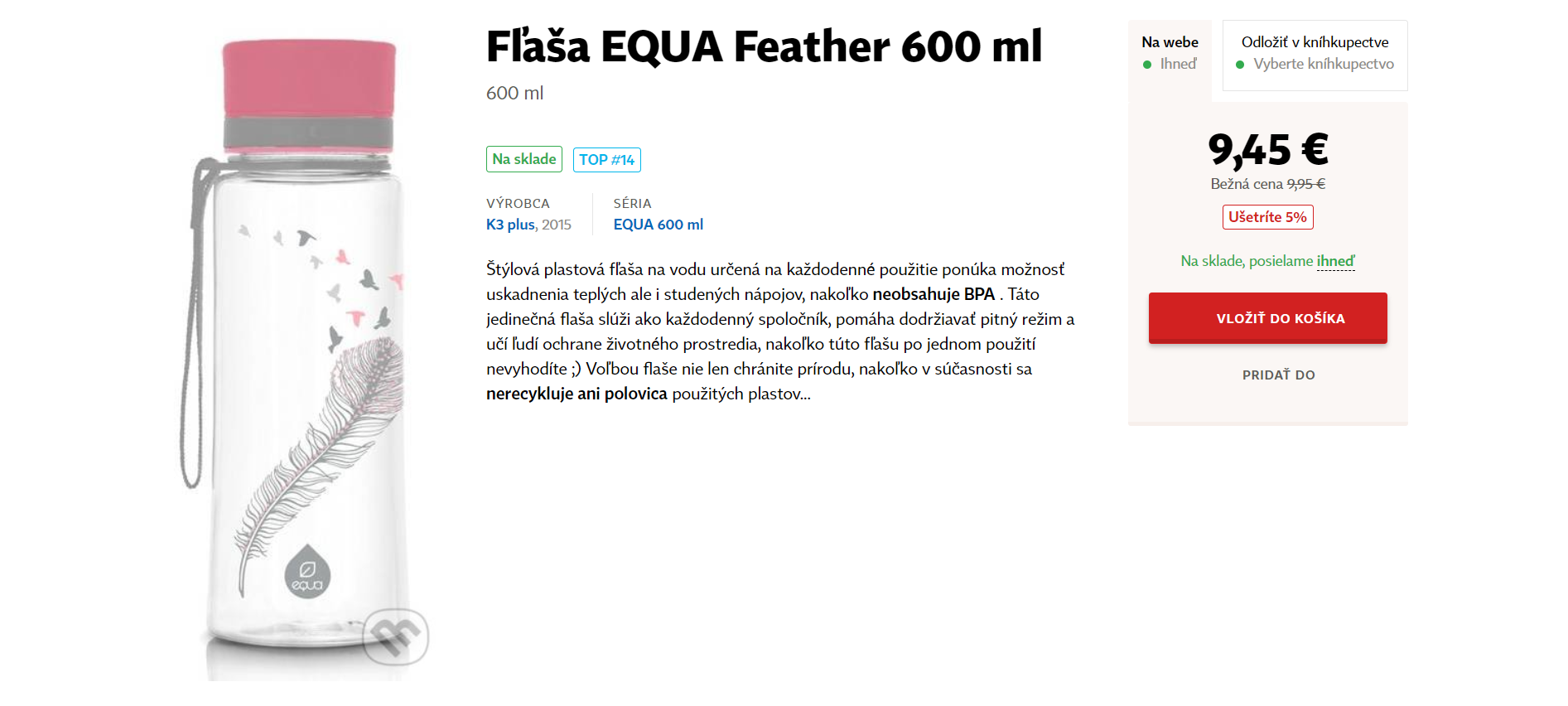 [Speaker Notes: Veľa textu môže u používateľa spôsobovať zmätok, môže sa stať,že informácia, ktorú hľadá, sa zbytočne stratila v texte. Úlohou na tejto podstránke by bolo zistiť, ako ako sa majiteľ firmy dostal k nápadu založiť firmu so zdravými fľašami.]
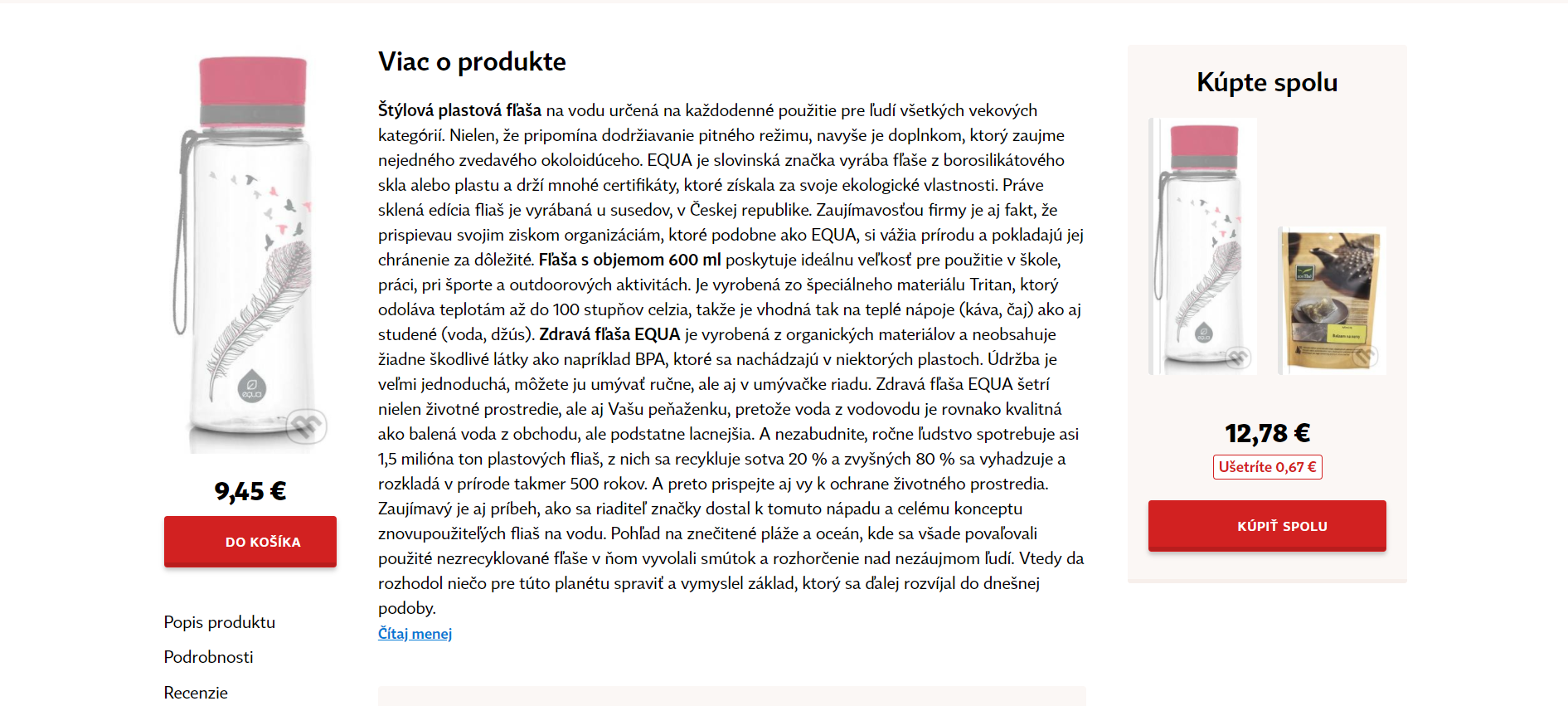 OBSAH - zlá farba textu vzhľadom na pozadie
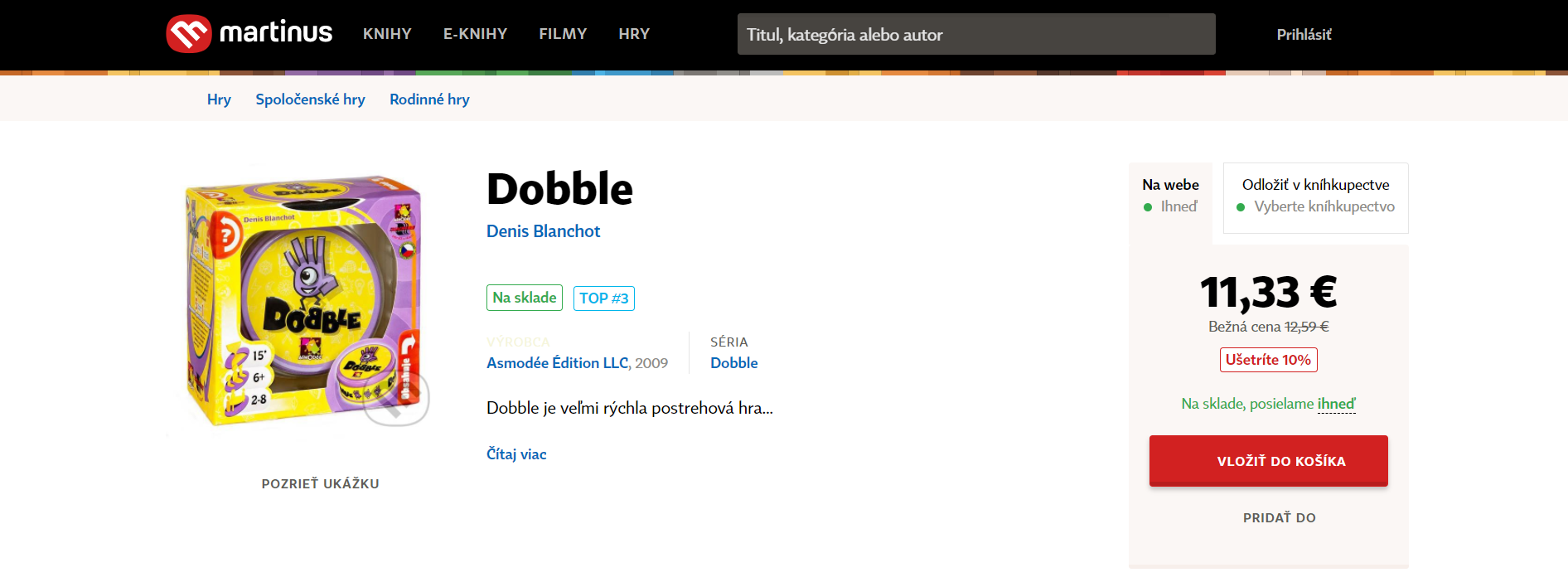 [Speaker Notes: Úlohou by bolo zistiť, kto je výrobcom danej hry.]
OBSAH - zlý font
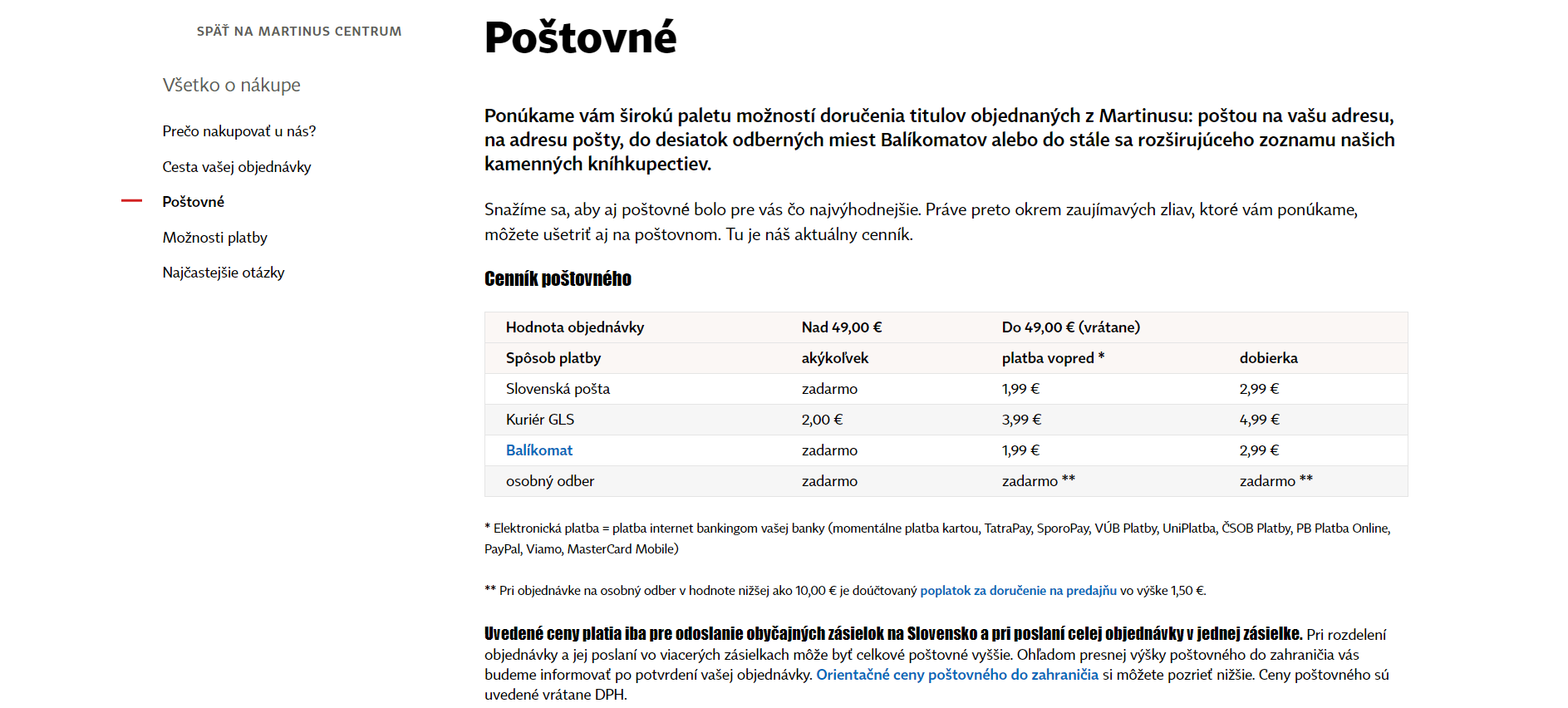 [Speaker Notes: Úlohou by bolo zistiť, koľko používateľ zaplatí za balík do 7 kg do českej republiky na dobierku.]
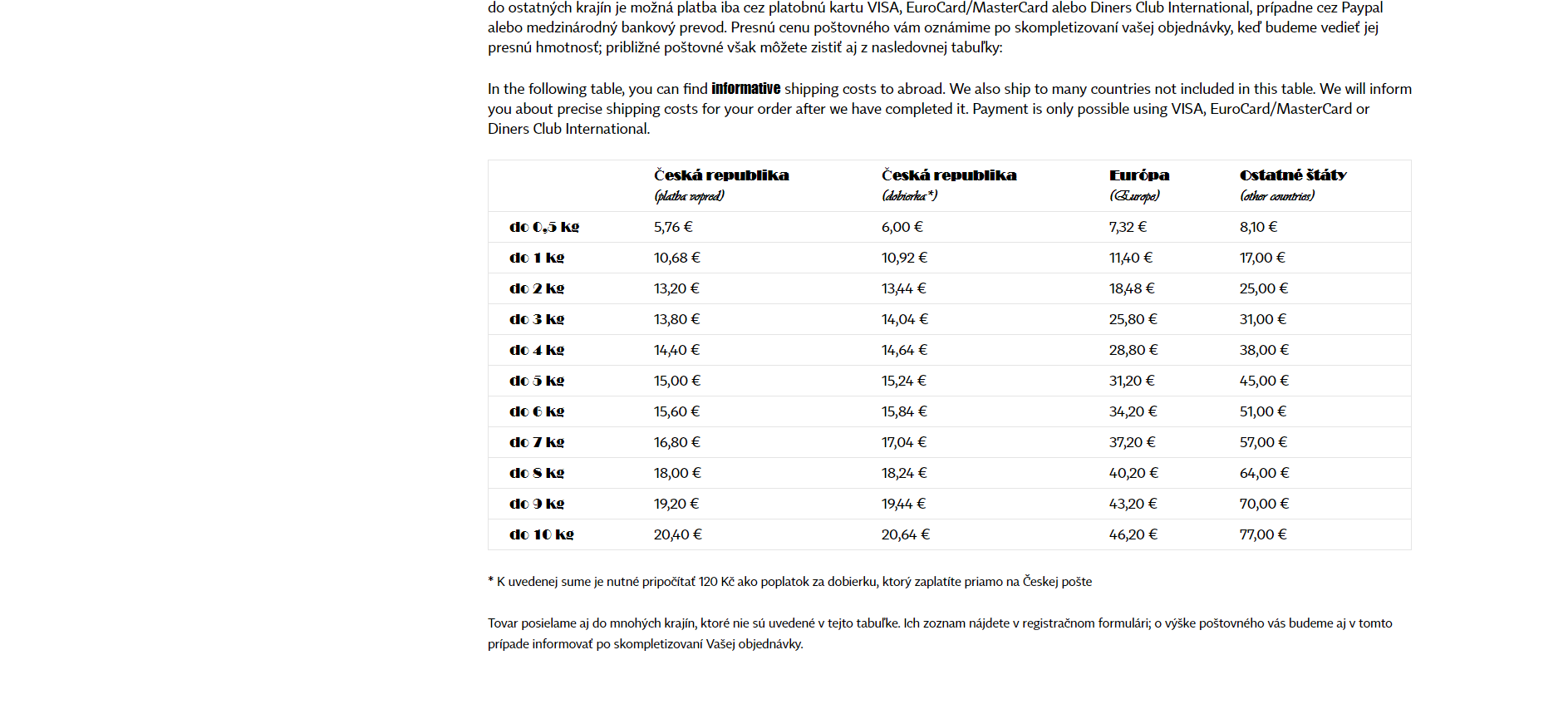 OBSAH - veľkosť písma
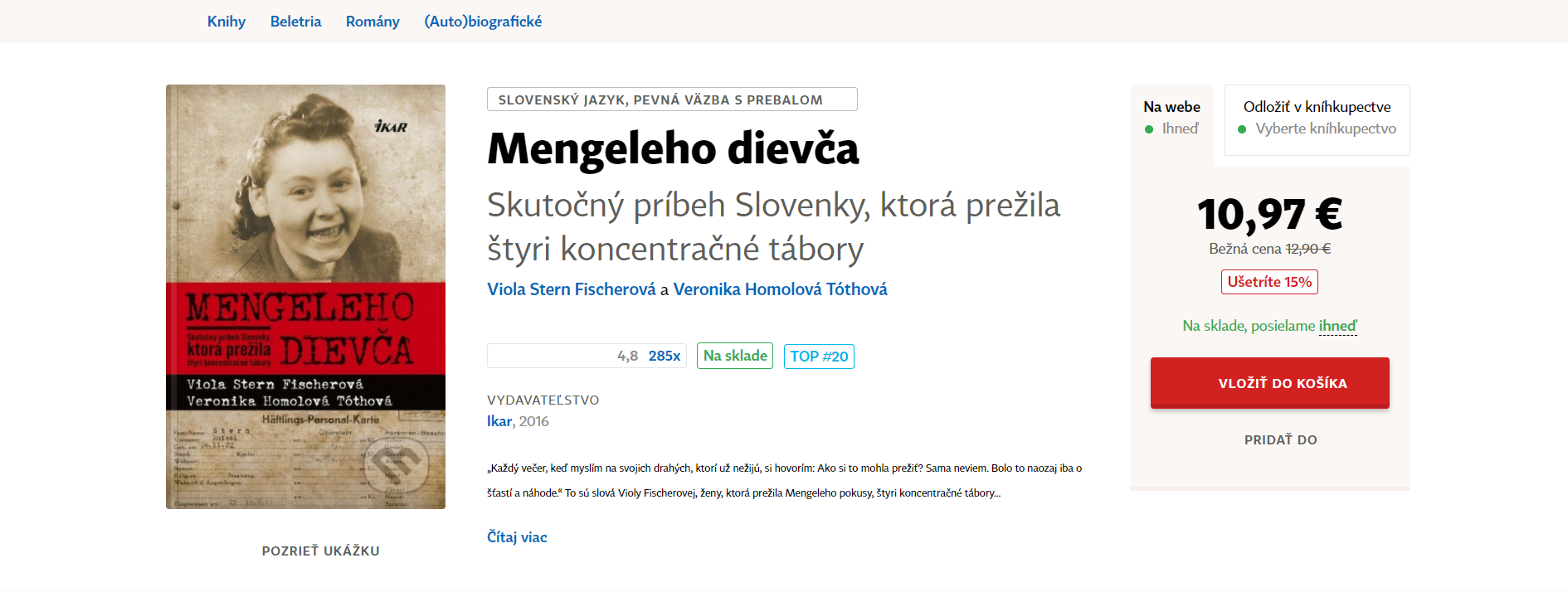 [Speaker Notes: Úlohou by bolo zistiť z textu, aký titul mal manžel autorky knihy. Stránka by bola uravená veľkosťami fontov, pričom dôležité inf sú zmenšené a naopak.]
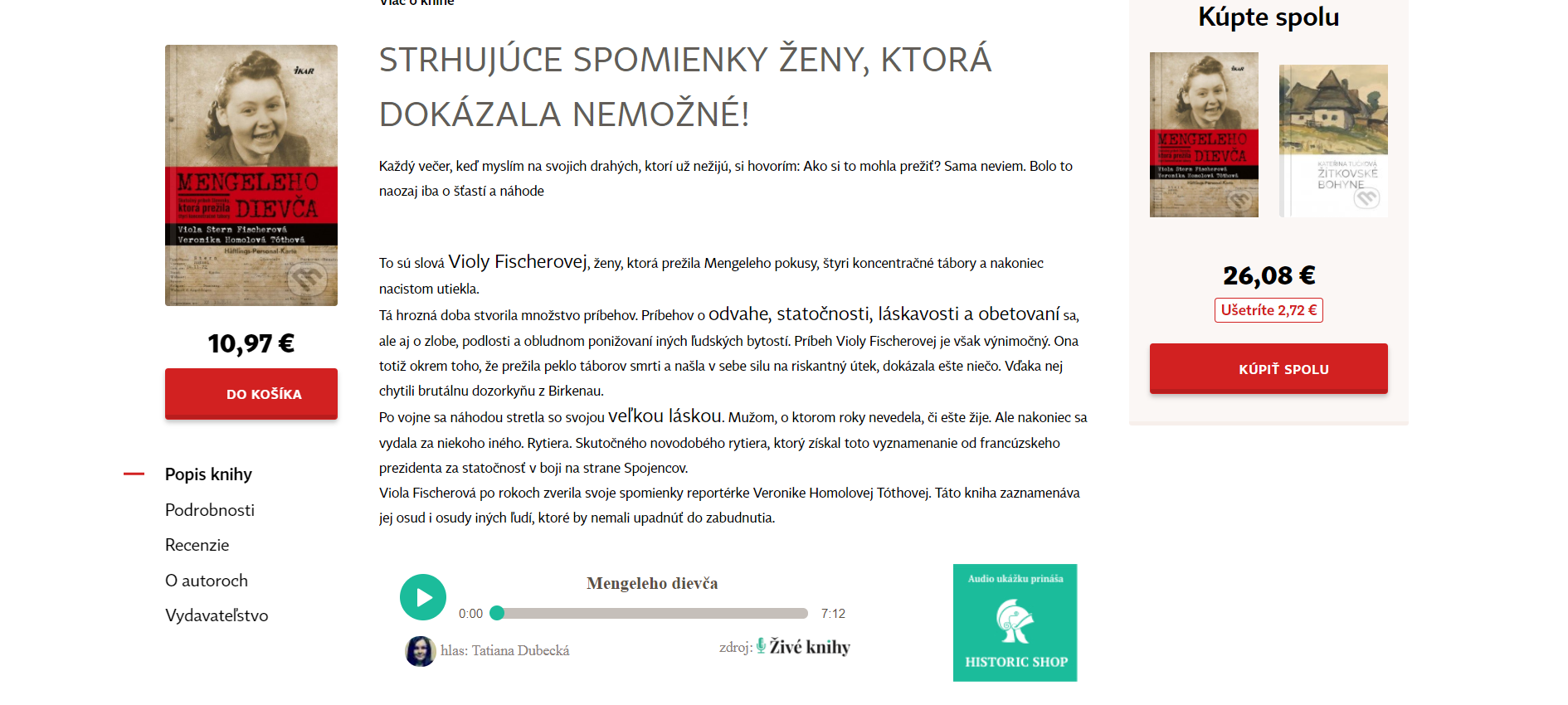 1,Používateľ nevie, kde sa v štrukúre stránky nachádza
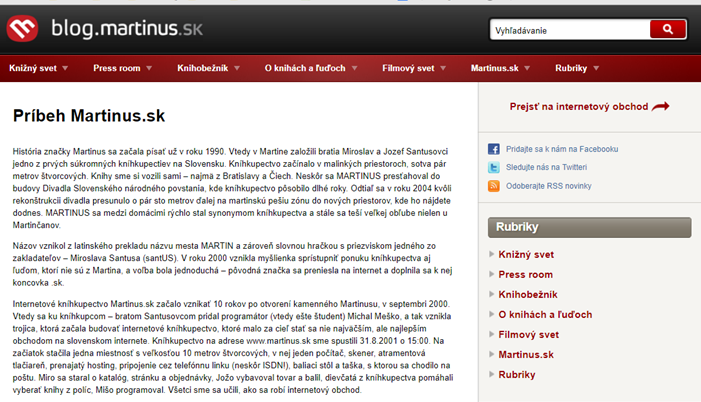 Znenie úlohy:
Na webovej stránke zisti,
kedy bol založený Martinus
a následne sa vráť na hlavnú
stránku
[Speaker Notes: Info sa nachádza ma http://blog.martinus.sk/nas-pribeh 
klikne na M v lavom rohutak ostane na http://blog.martinus.sk/nas-pribeh  ocakava ze sa dostane na povodnu stranku!!
urobit tak ze prelinkovanie toho M v lavom rohu taktiez na (Prejst na internetovy obchod)]
2, Stránka obsahuje nadmerné množstvo navigačných provkov, a preto je problematické identifikovať ten správny
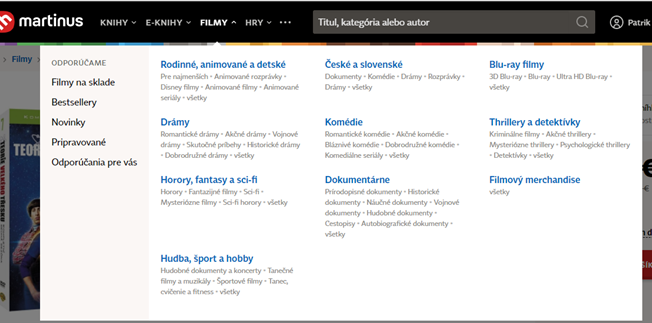 Znenie úlohy:
Zisti, koľko epizód má 
komediálny seriál“Teorie 
velkeho třesku 7.séria” 
a následne sa vráť na 
hlavnú stránku.
[Speaker Notes: Zmena fontu a farby textu v sekcii film]
3, Navigačné prvky nie sú pre nových používateľov úplne jasné pretože obsahujú nejednoznačné pomenovania
Znenie úlohy:
Zisti názov knihy, ktorá 
ponúka zbierku fotiek 
viac ako 100 slovenských 
hradov.
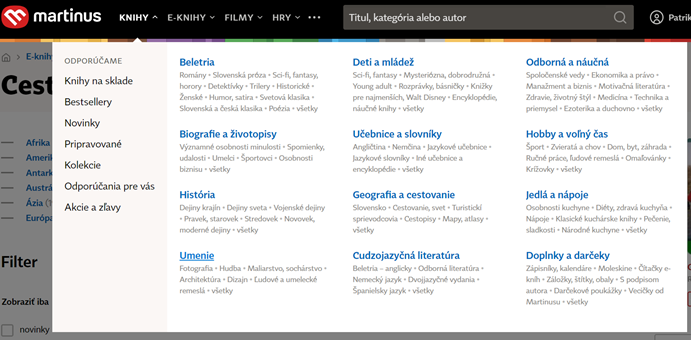 [Speaker Notes: “Umenie” premenovať na “zručnosť”]
4, Používateľ očakáva niečo na pozícií X ale v skutočnosti sa to nachádza na pozícií Y
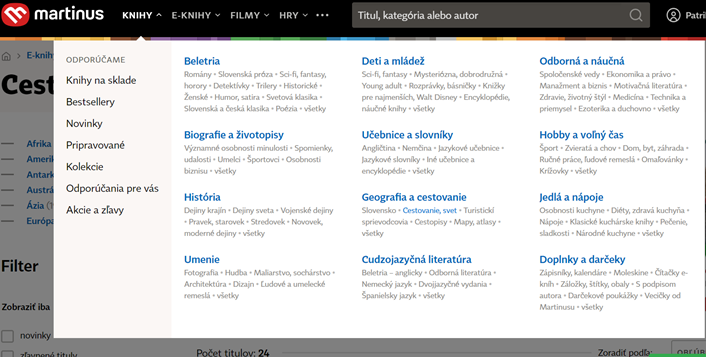 Znenie úlohy: 
Napíš názov vydavateľstvá,
ktoré vydalo známy cestopis
Môj New York (Mesto očami
známych osobností)
[Speaker Notes: “Cestopisy”,ktoré sa nachádzajú v “Geografia a cestovanie”by som presunol do “Bibliografie a zivotopisy”]
Problémy, na ktoré sme narazili?
1. Doména:
a. Webhost
b. Localhost
c. Náš web
2. Odpovede účastníkov
a. Papier
b. Elektronický formulár
c. ???
[Speaker Notes: - webhost/localhost/nas web? ak webhost alebo localhost ako doriesit linky?(martinusacke kody zverejnovat?)
- ak nas web? co s pouzitelnostou? 
- nazor na design ... mame dva typy problemov, ktore nechceme spajat do jedneho kvoli ovplyvnovaniu, cize dva typy stranok, ci je to ok?
- ako zaznamenavat odpvede na ulohy?
- aj na konkretne ulohy sa popytat ak tak ?]